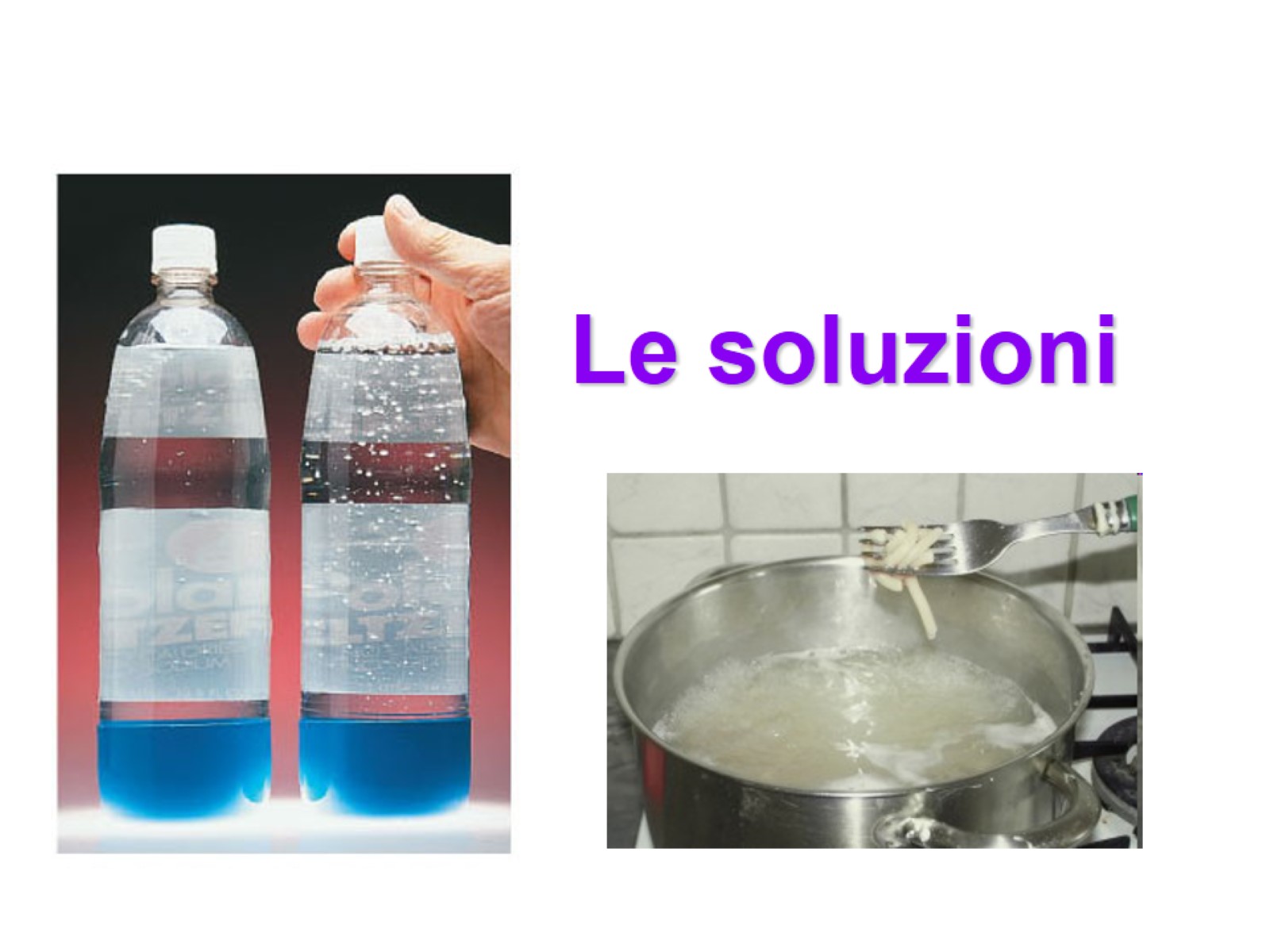 Le soluzioni
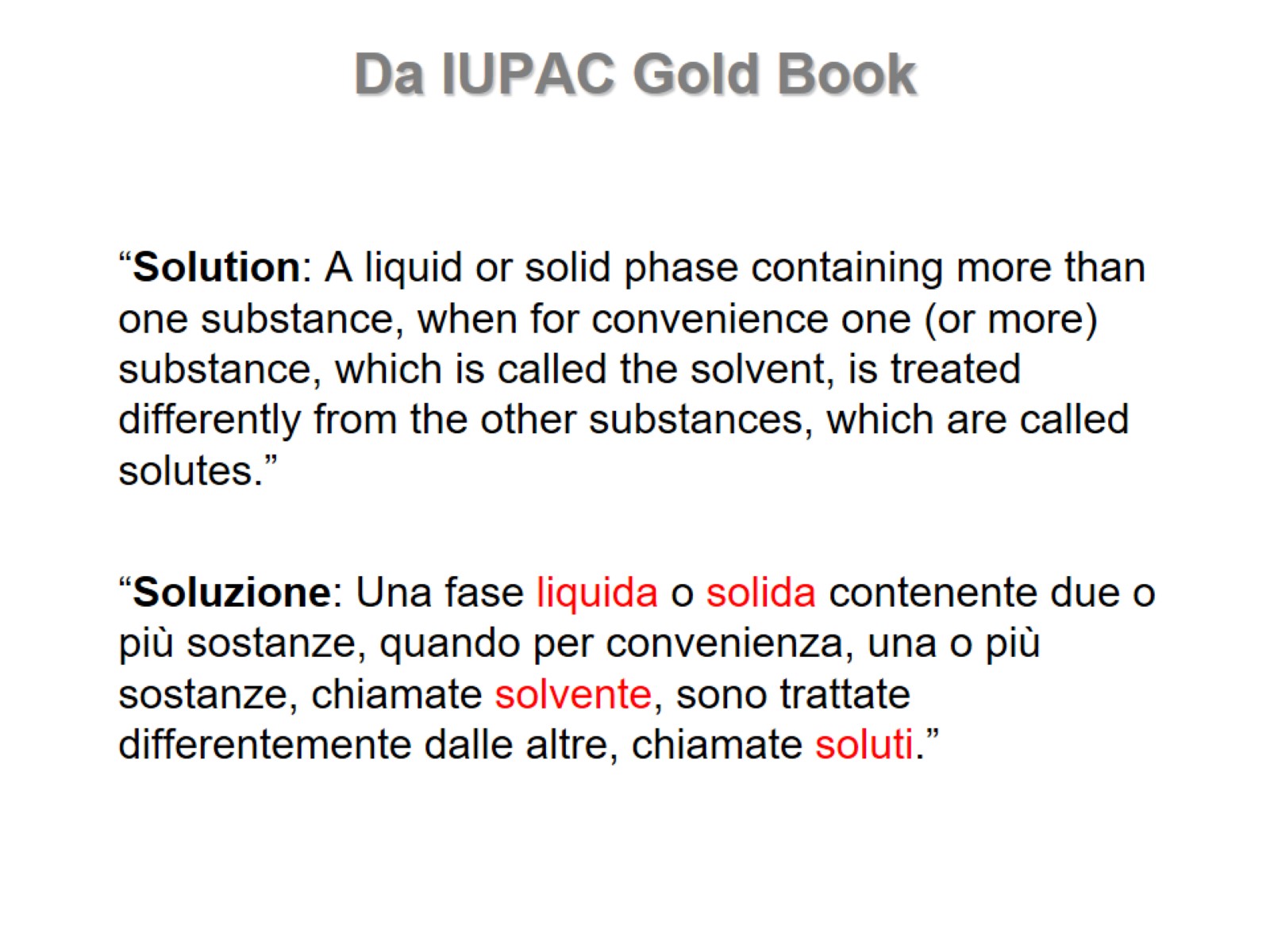 Da IUPAC Gold Book
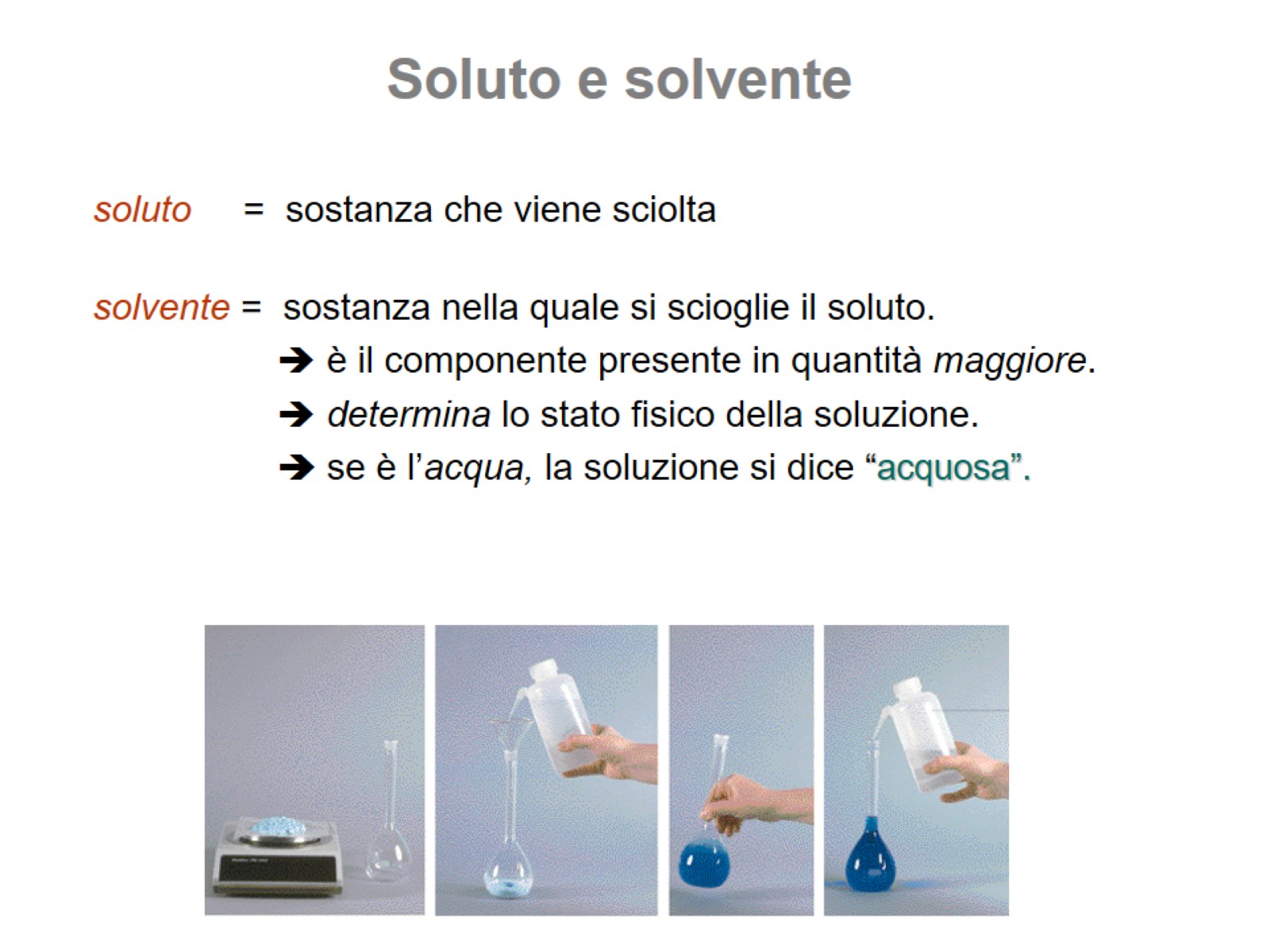 Soluto e solvente
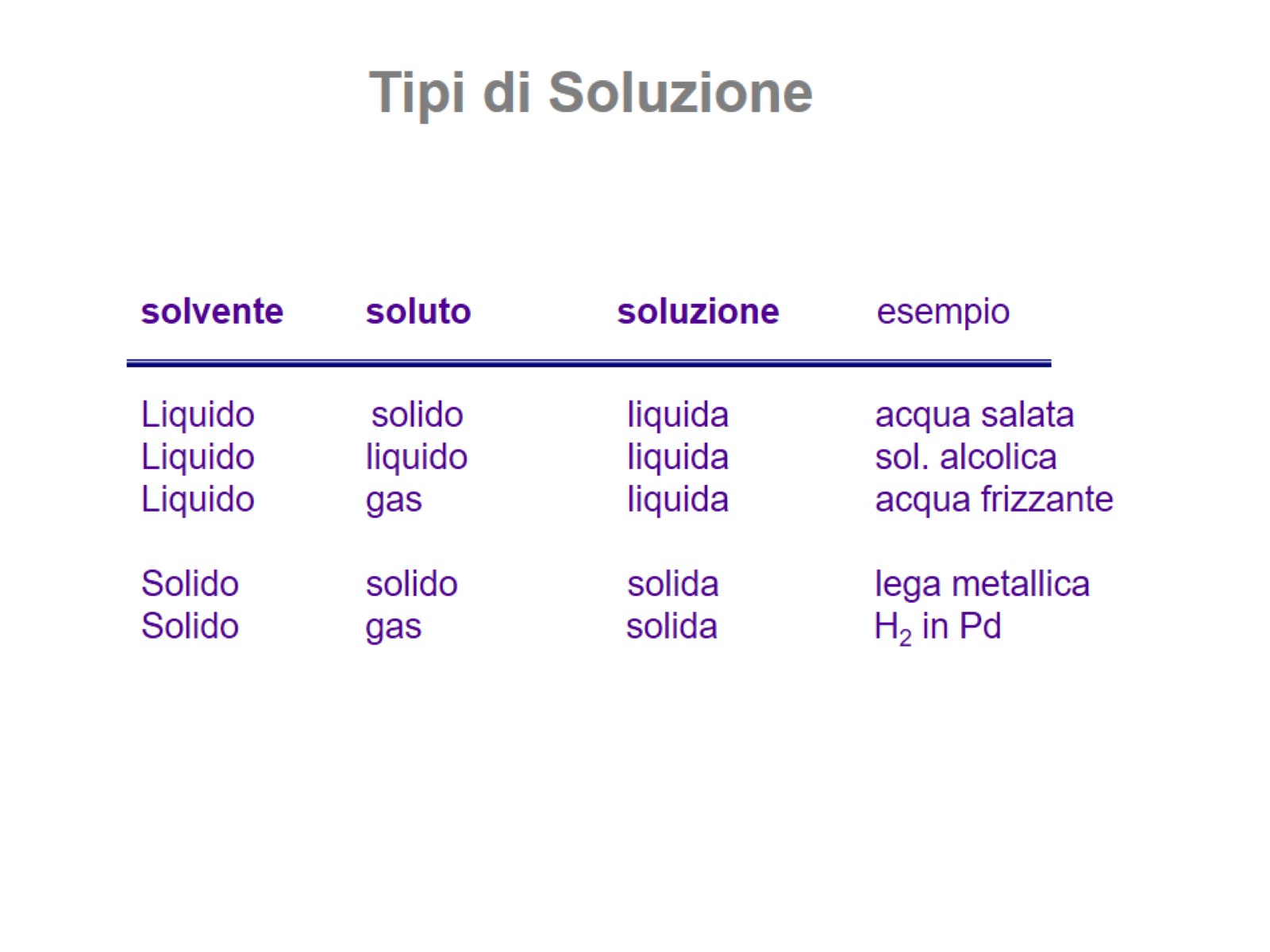 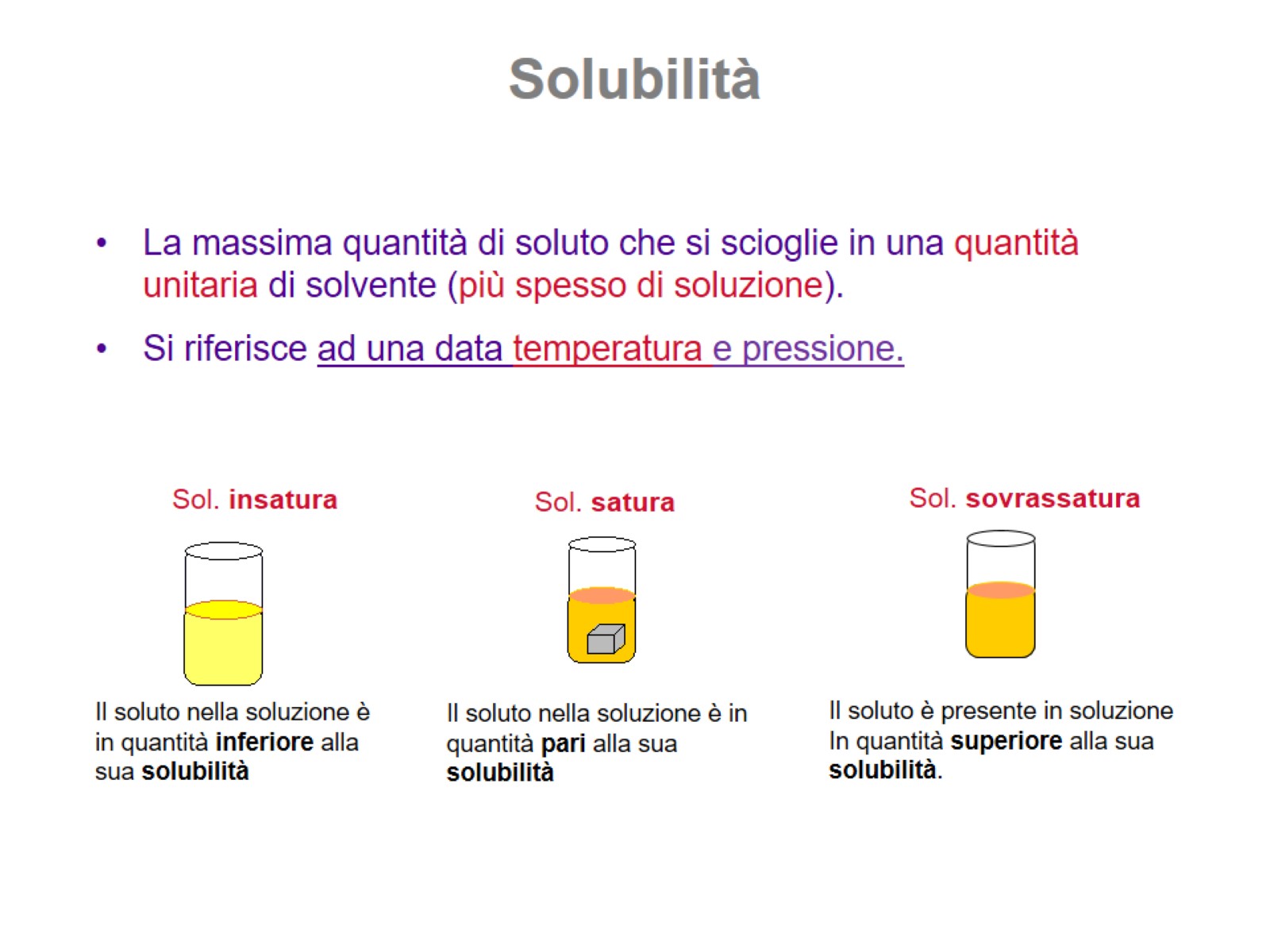 Solubilità
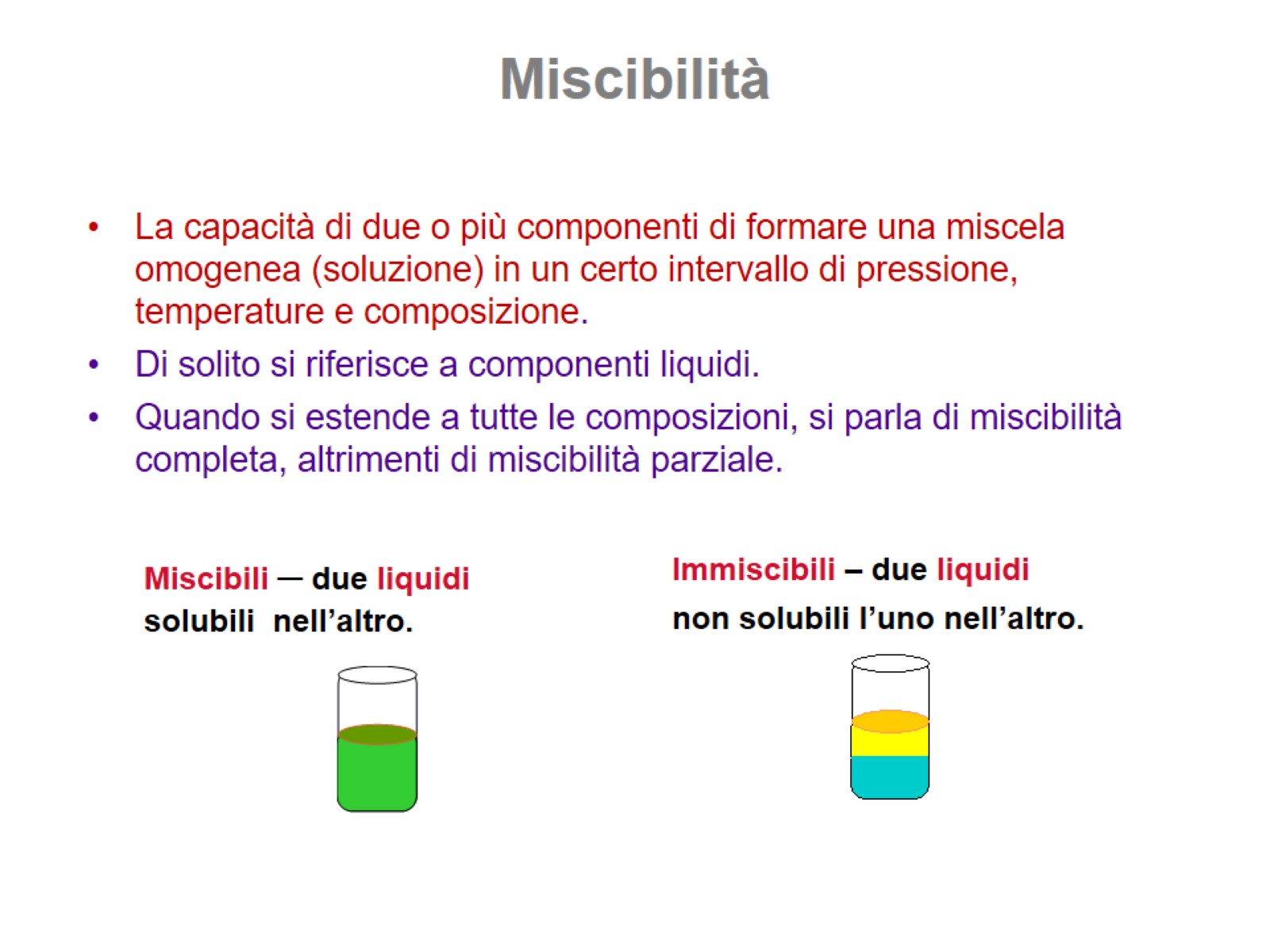 Miscibilità
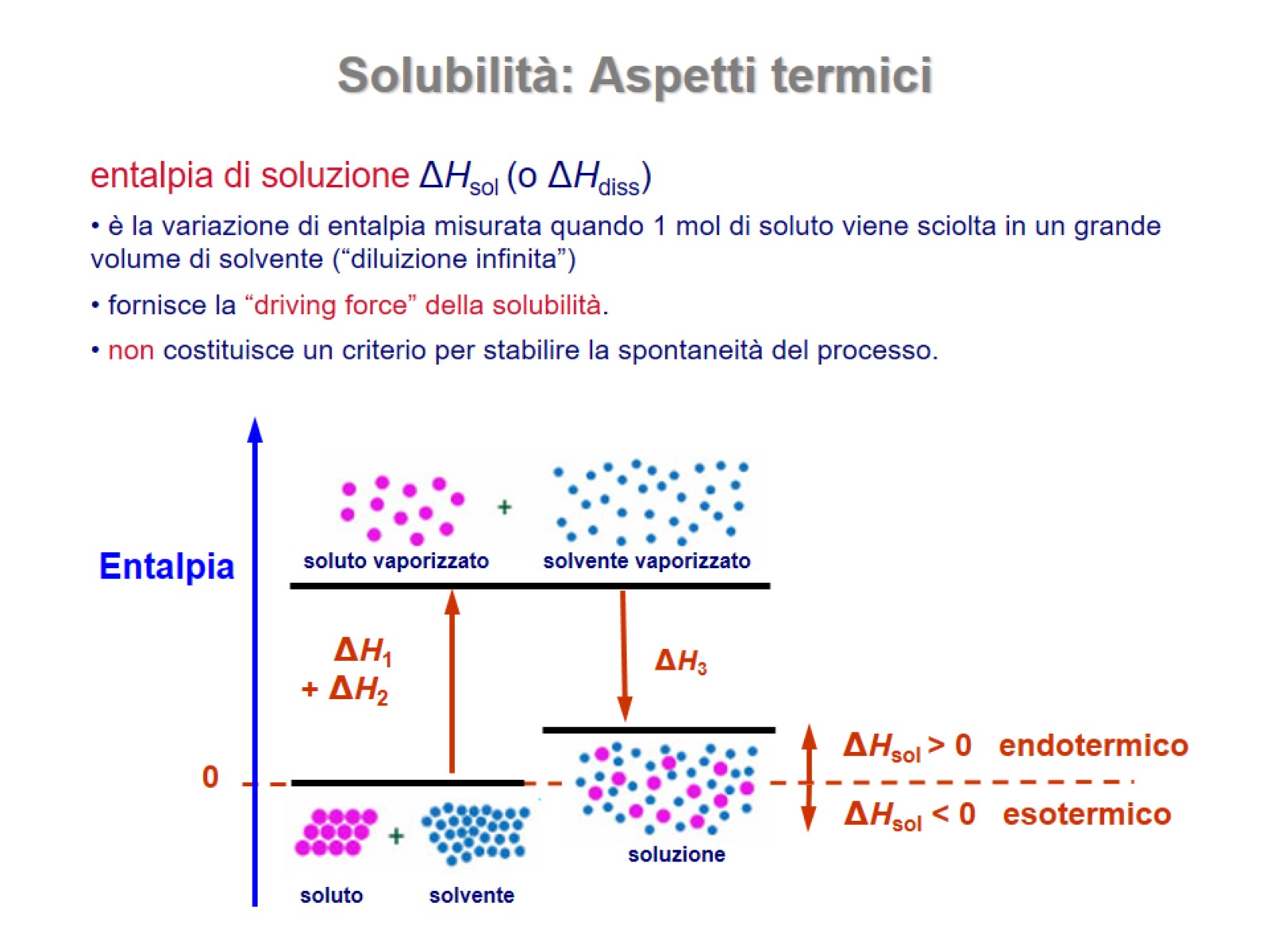 Solubilità: Aspetti termici
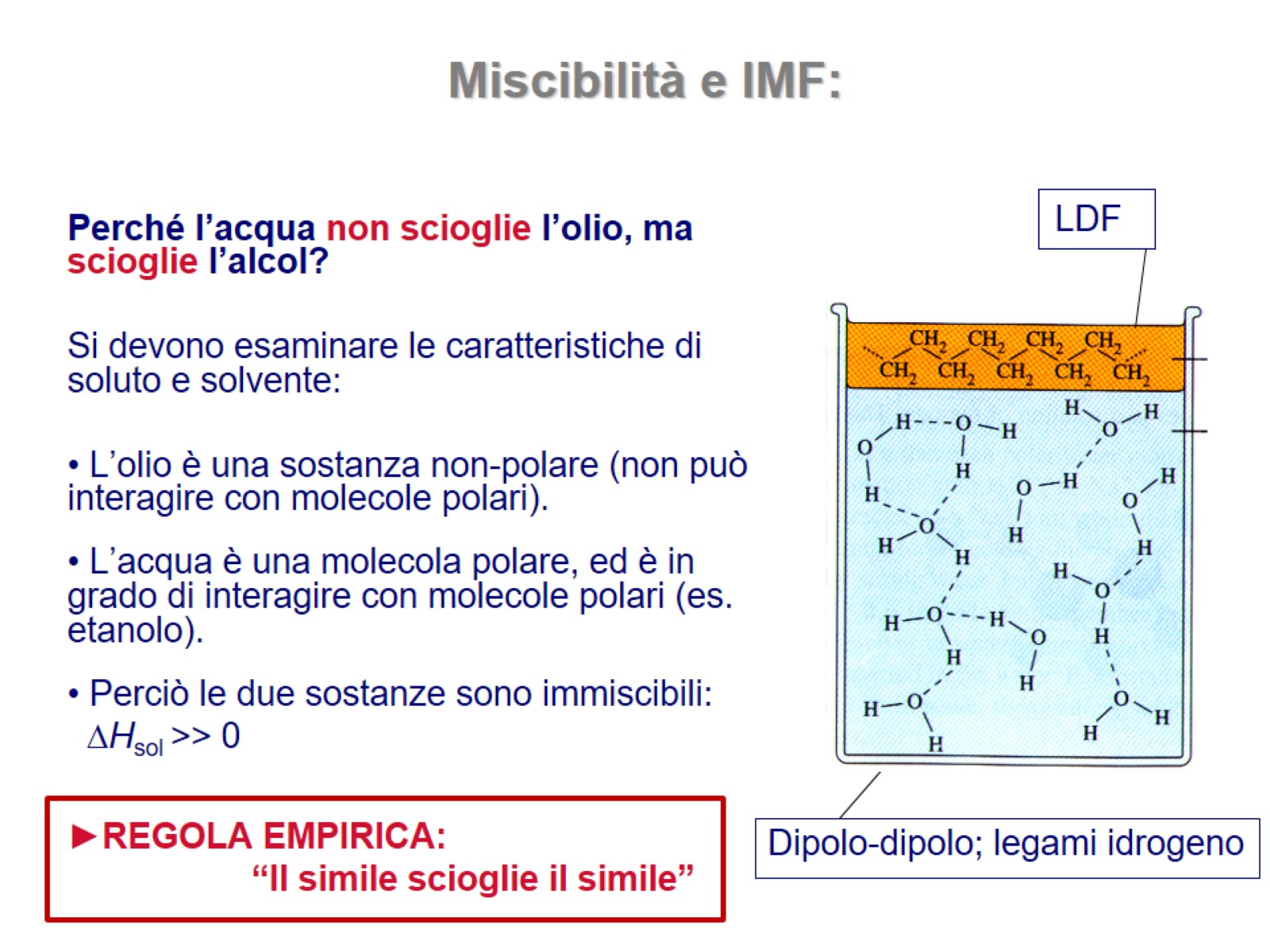 Miscibilità e IMF:
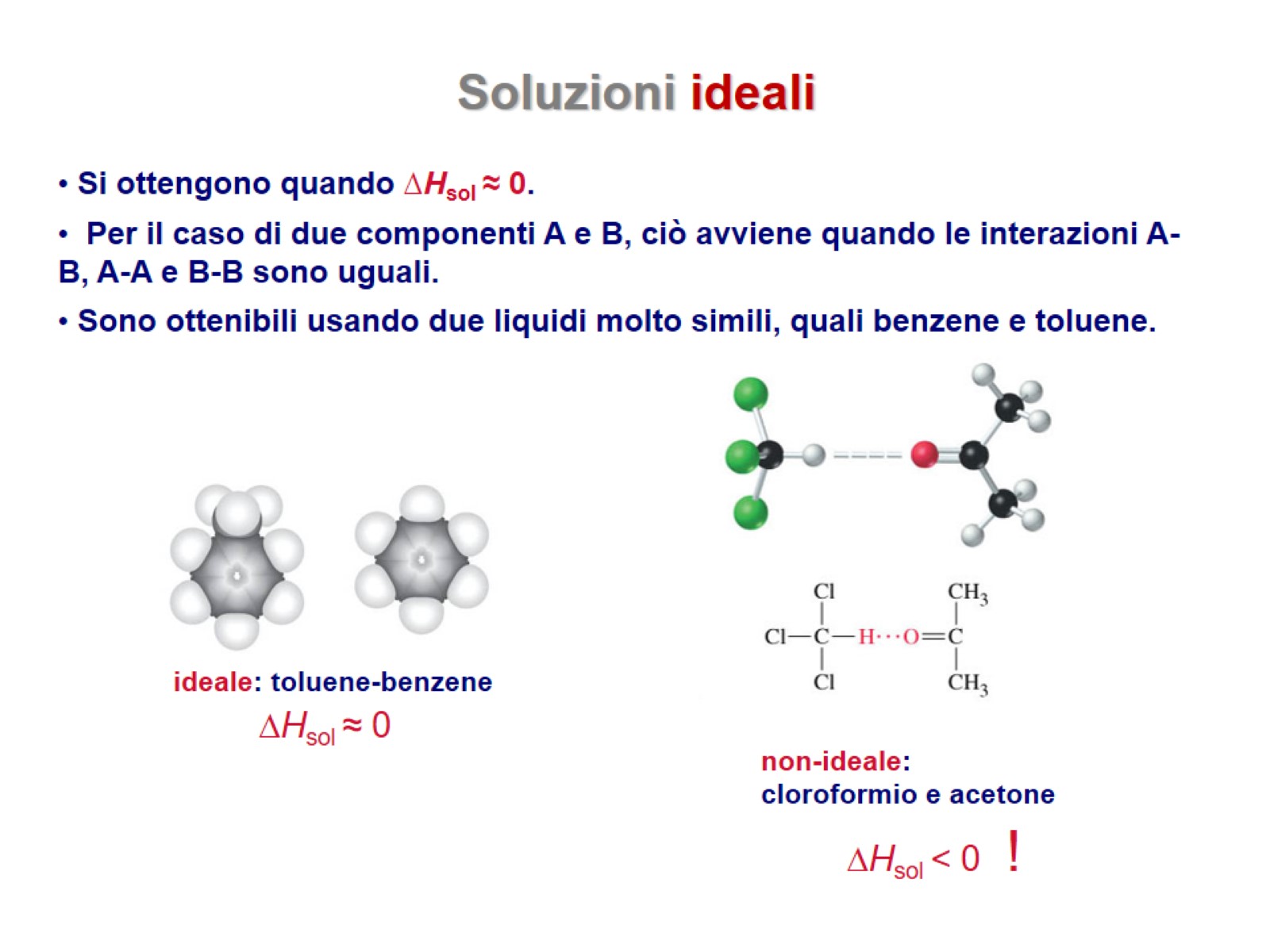 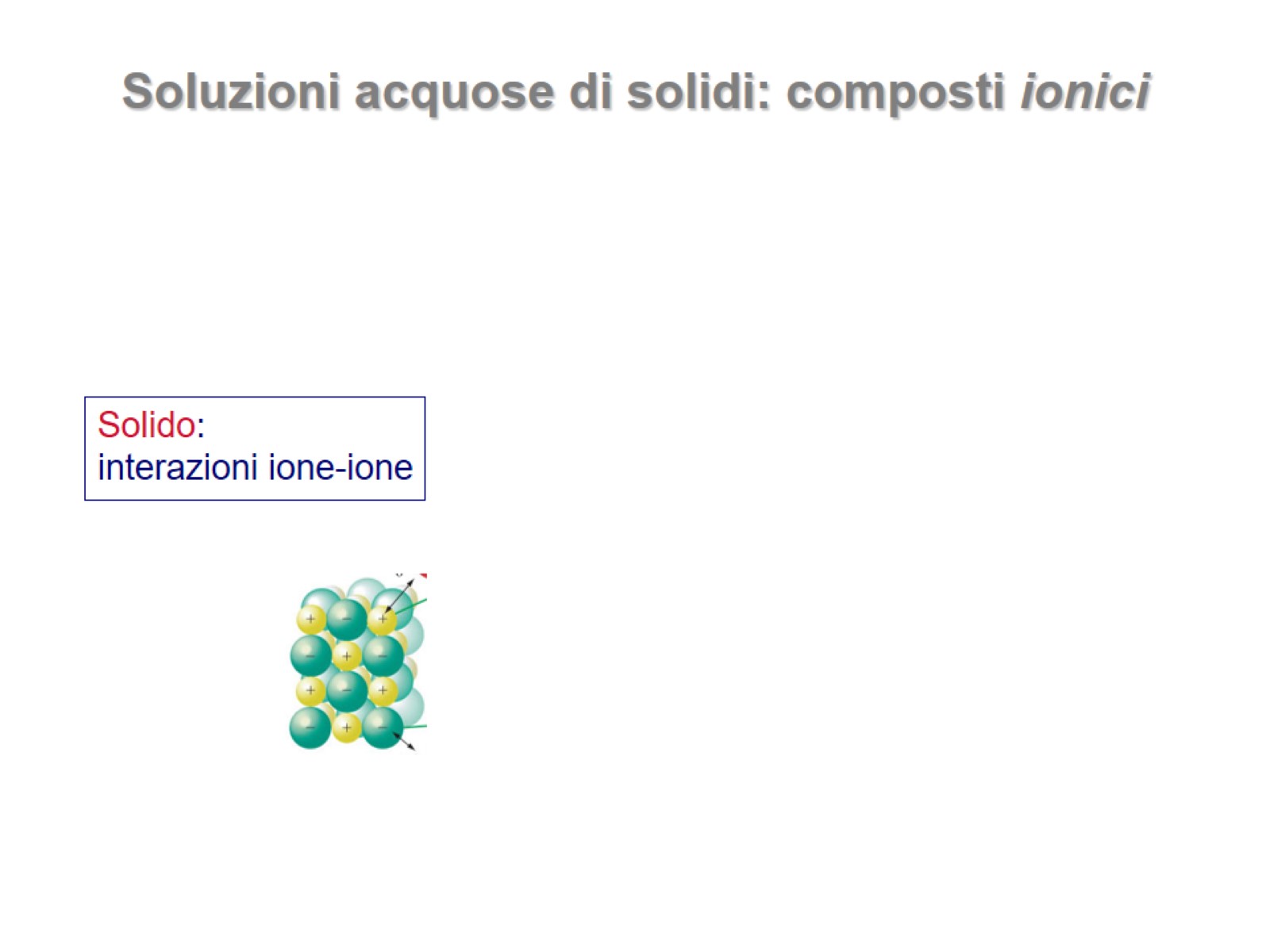 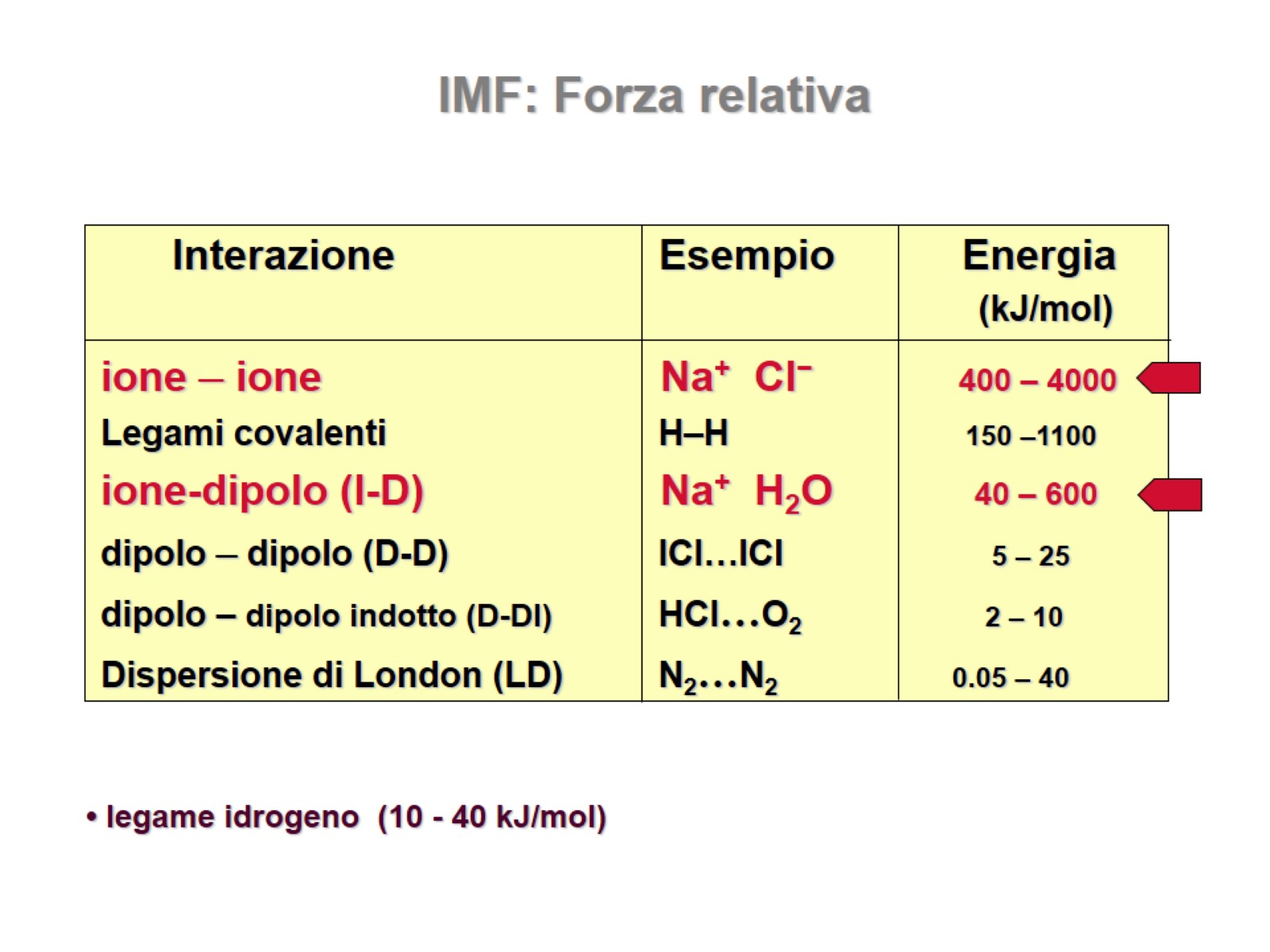 IMF: Forza relativa
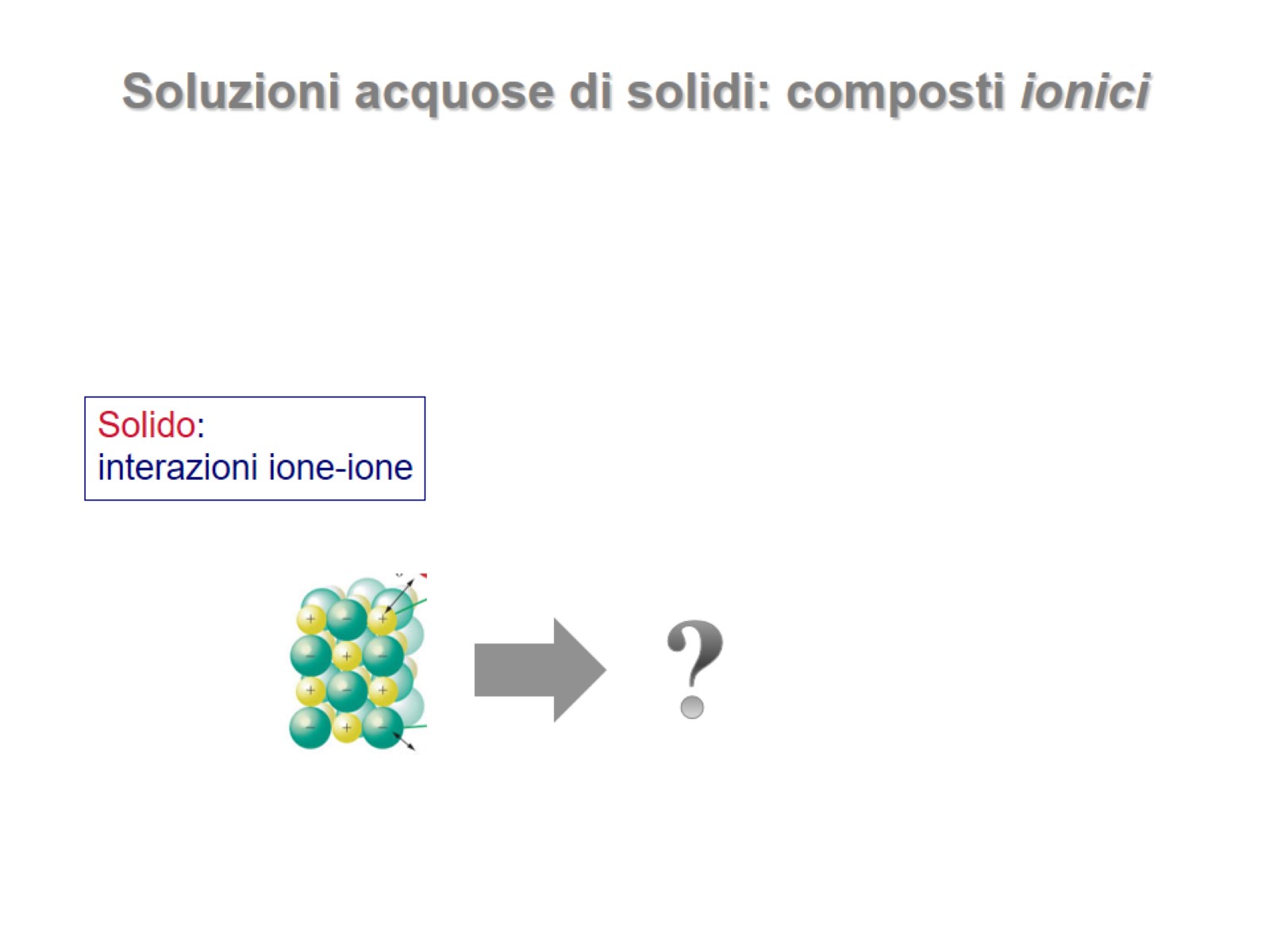 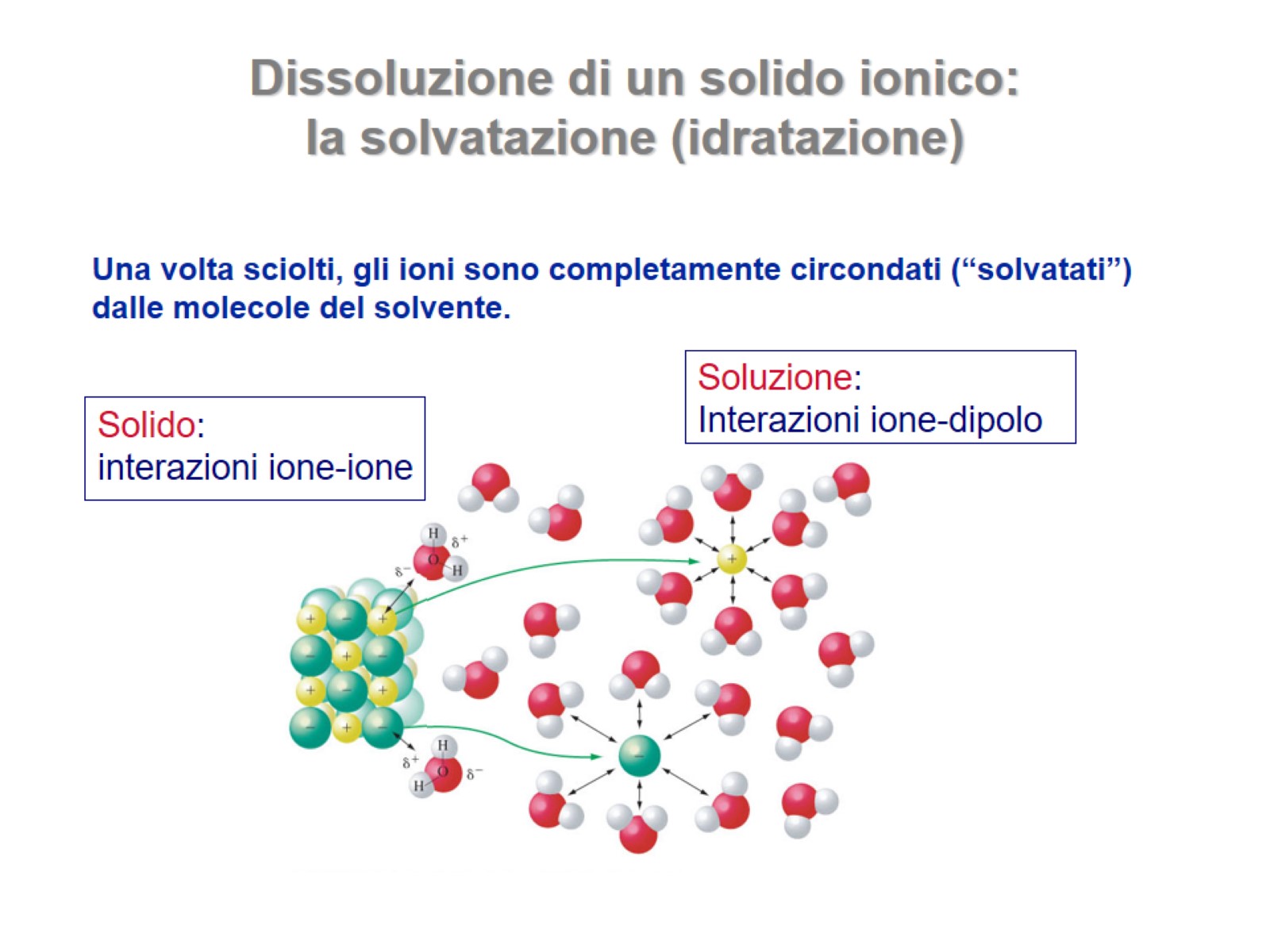 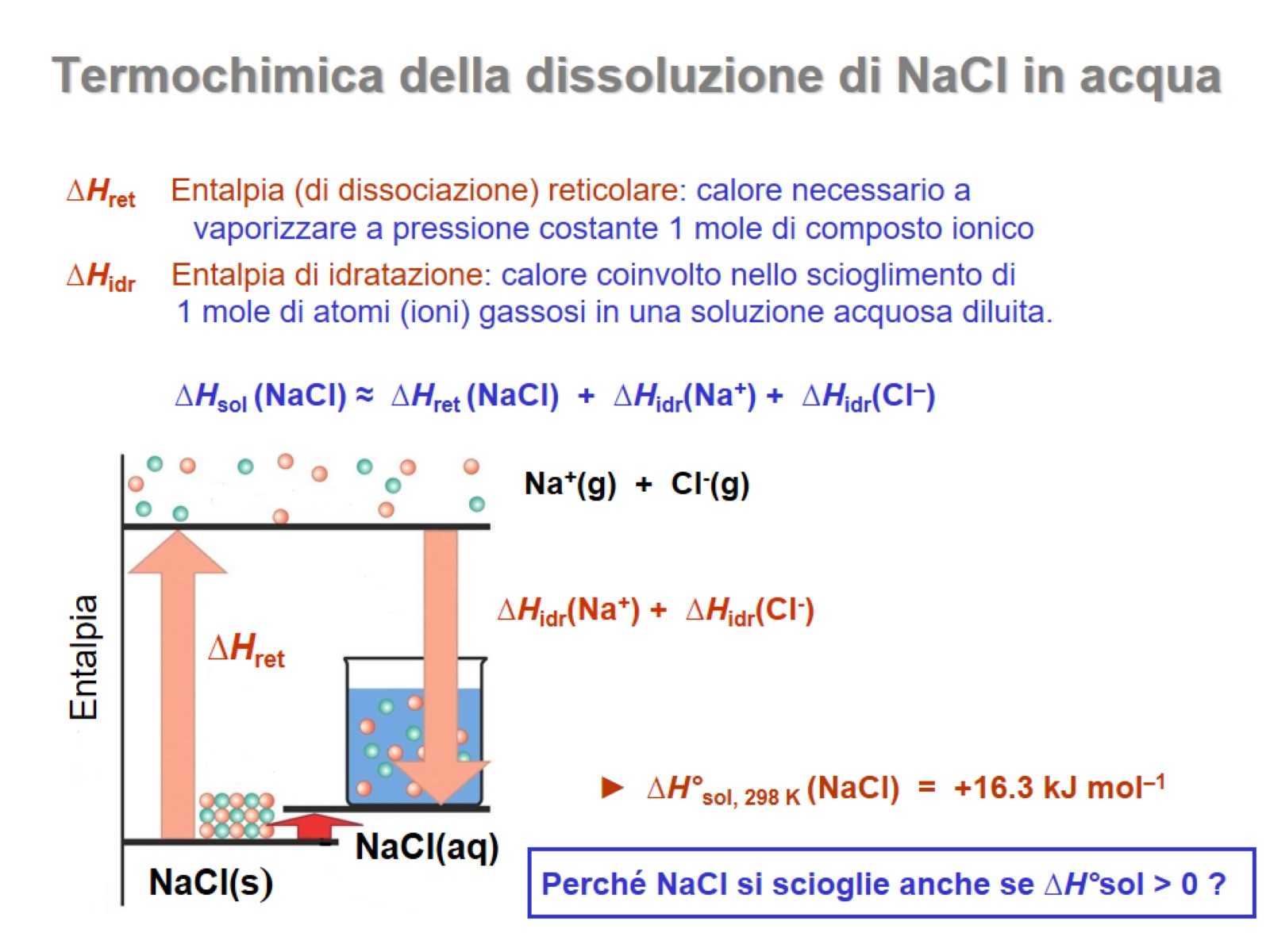 Termochimica della dissoluzione di NaCl in acqua
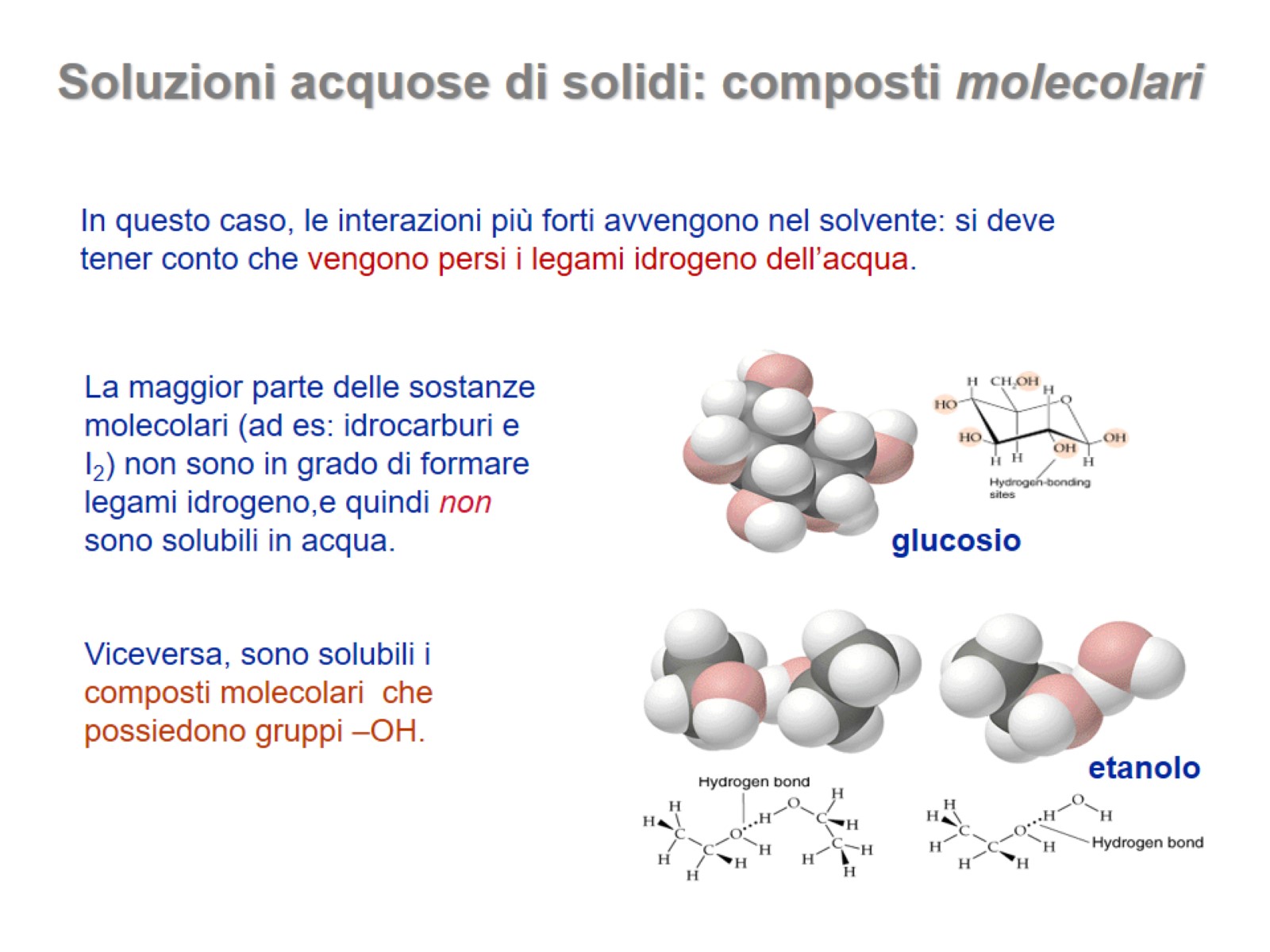 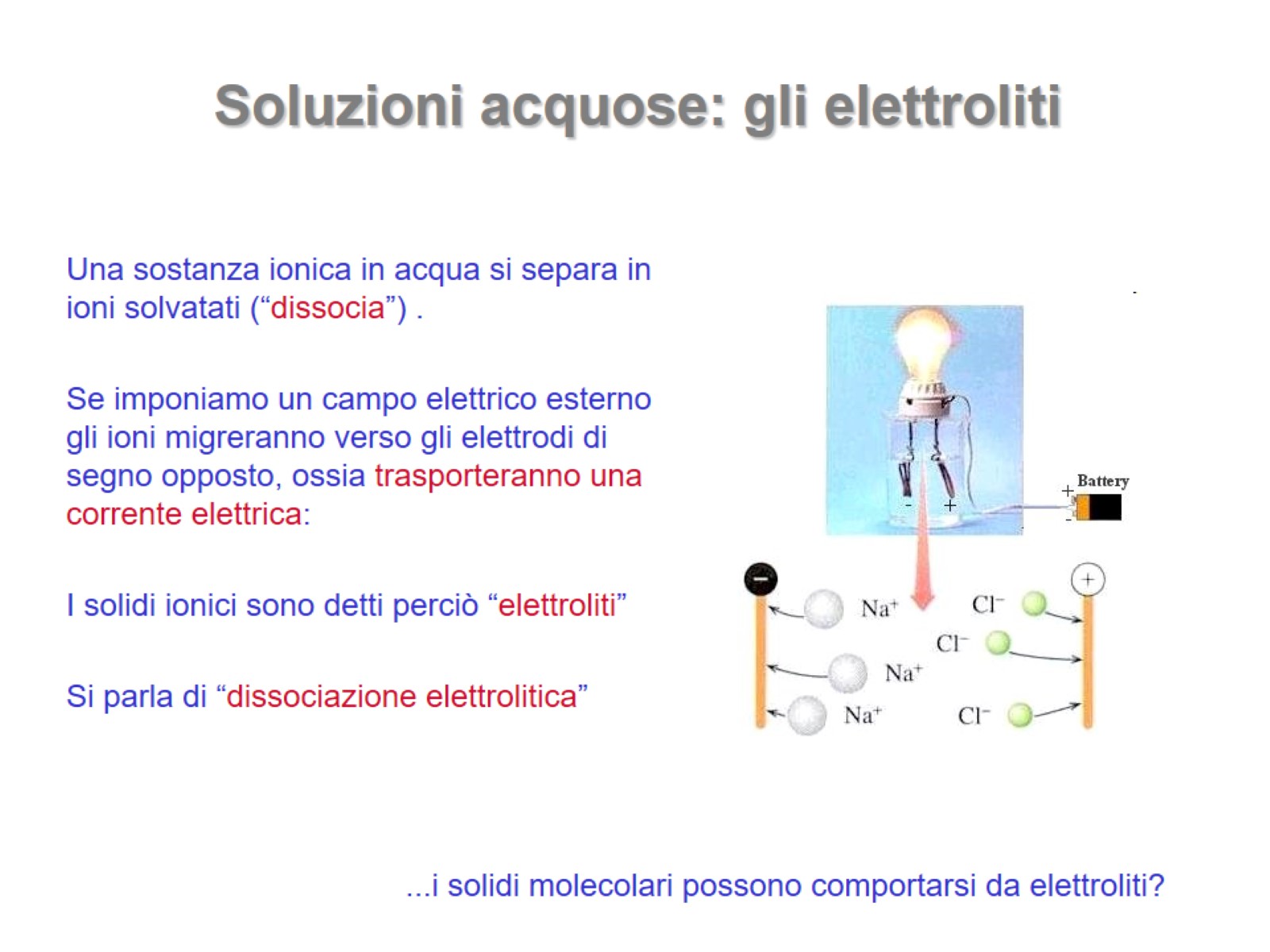 Soluzioni acquose: gli elettroliti
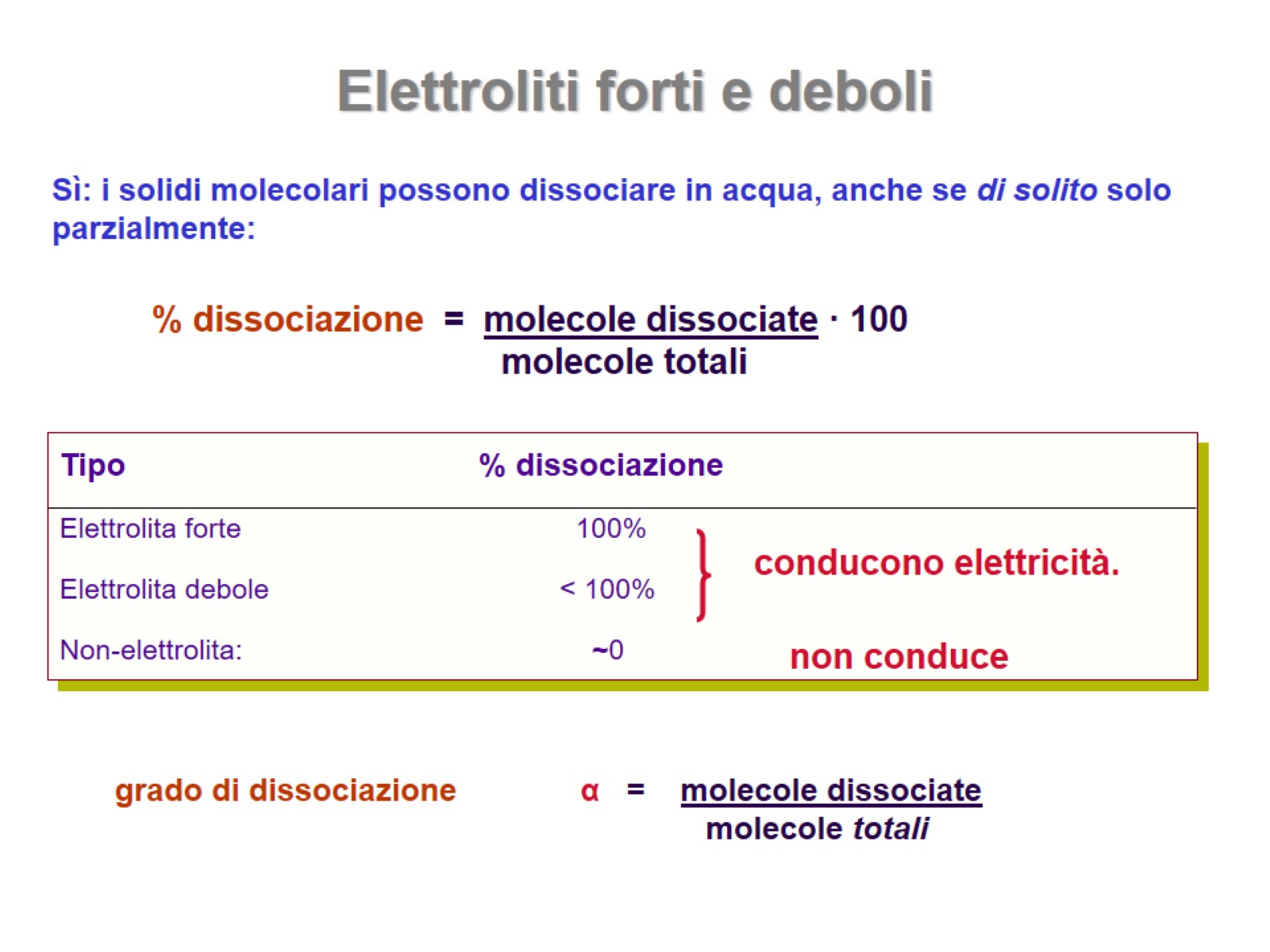 Elettroliti forti e deboli
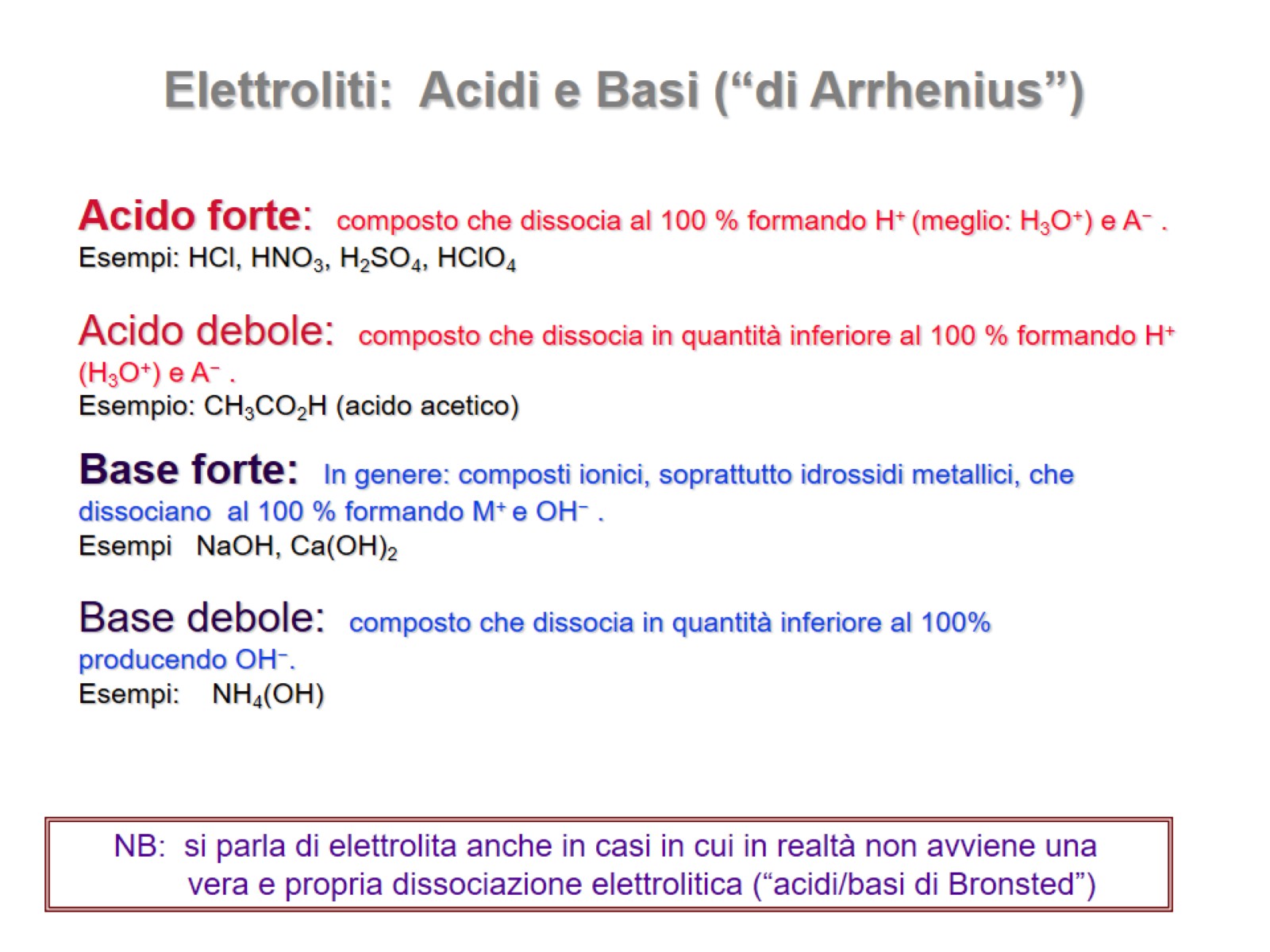 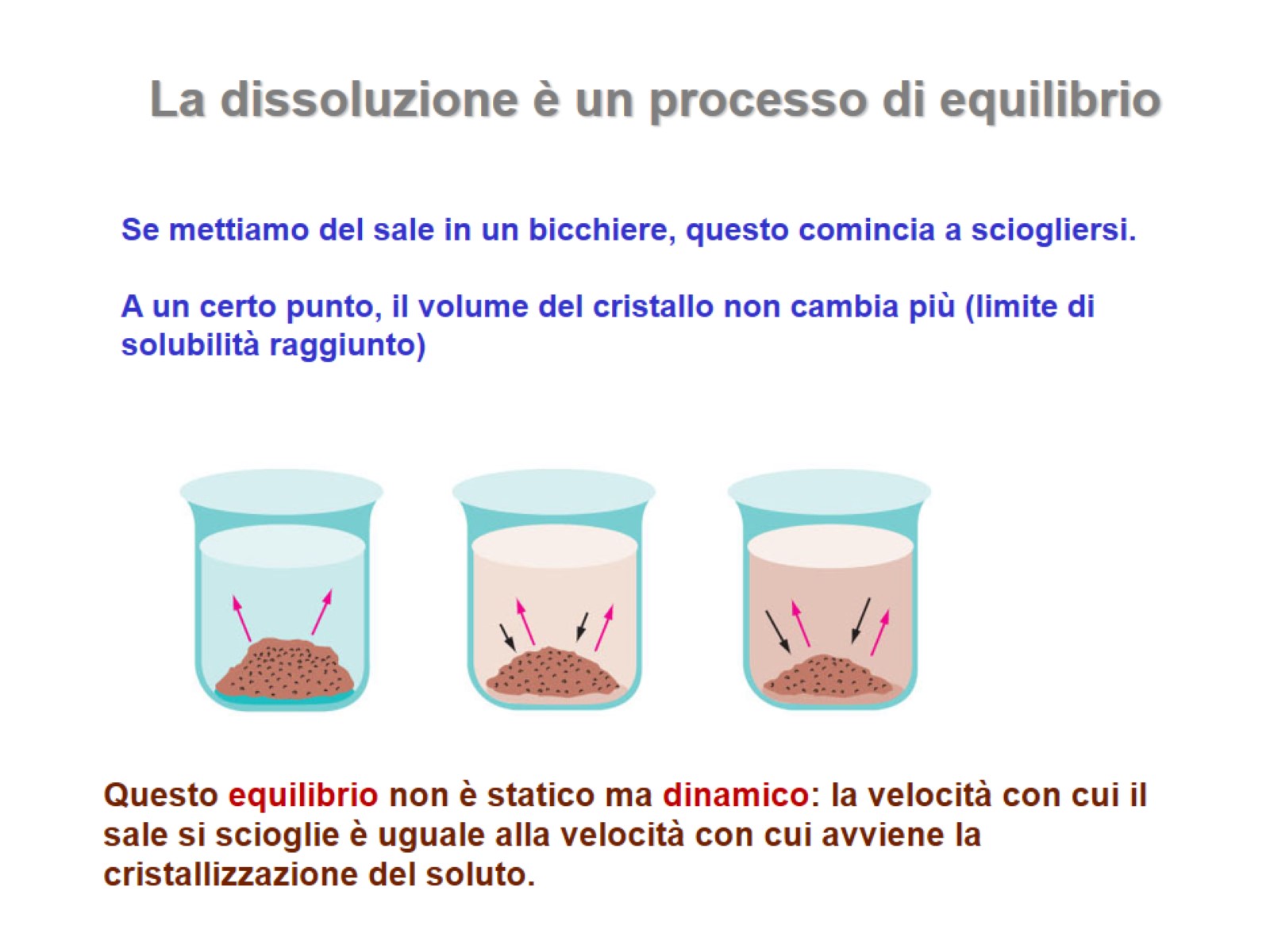 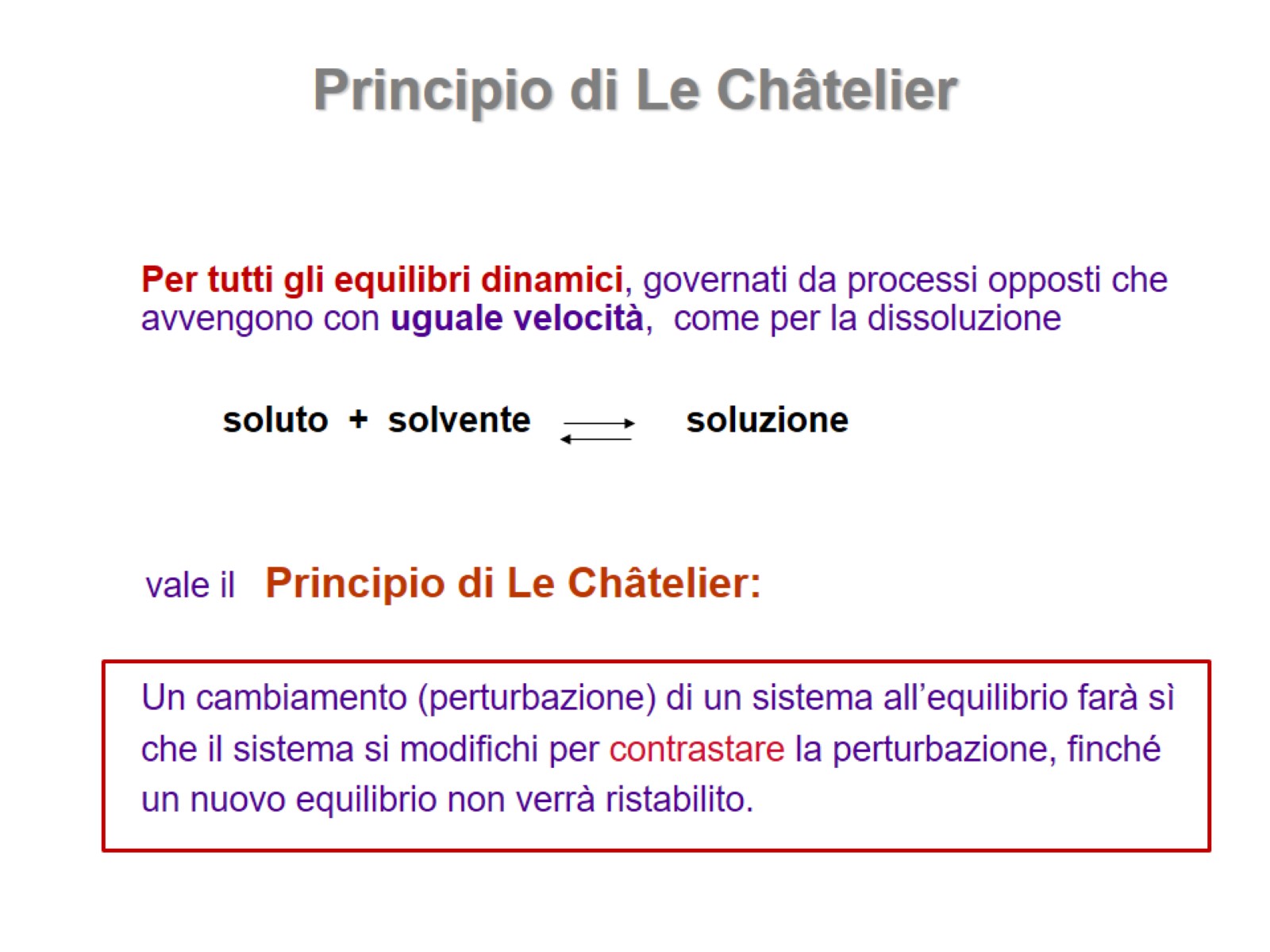 Principio di Le Châtelier
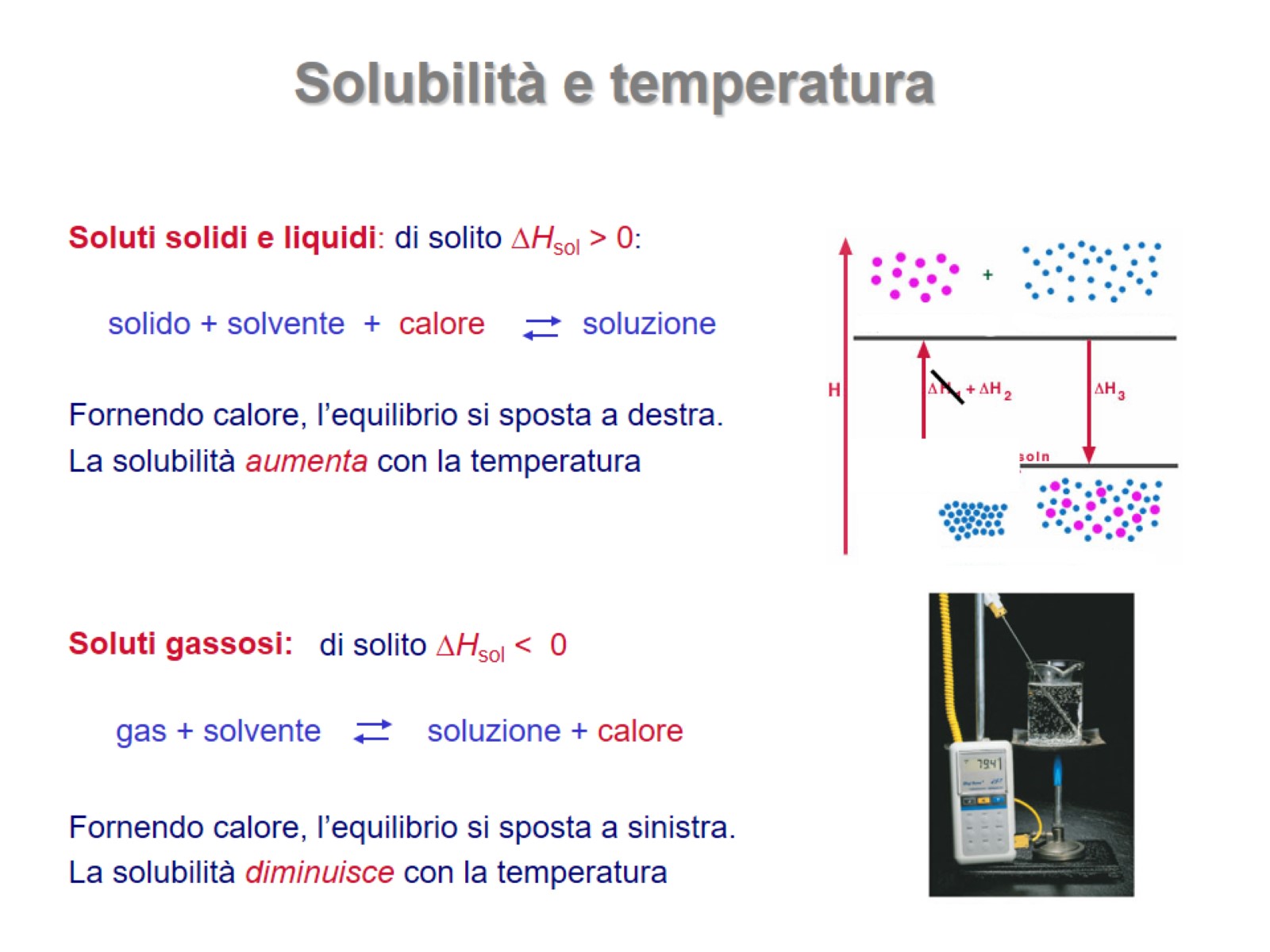 Solubilità e temperatura
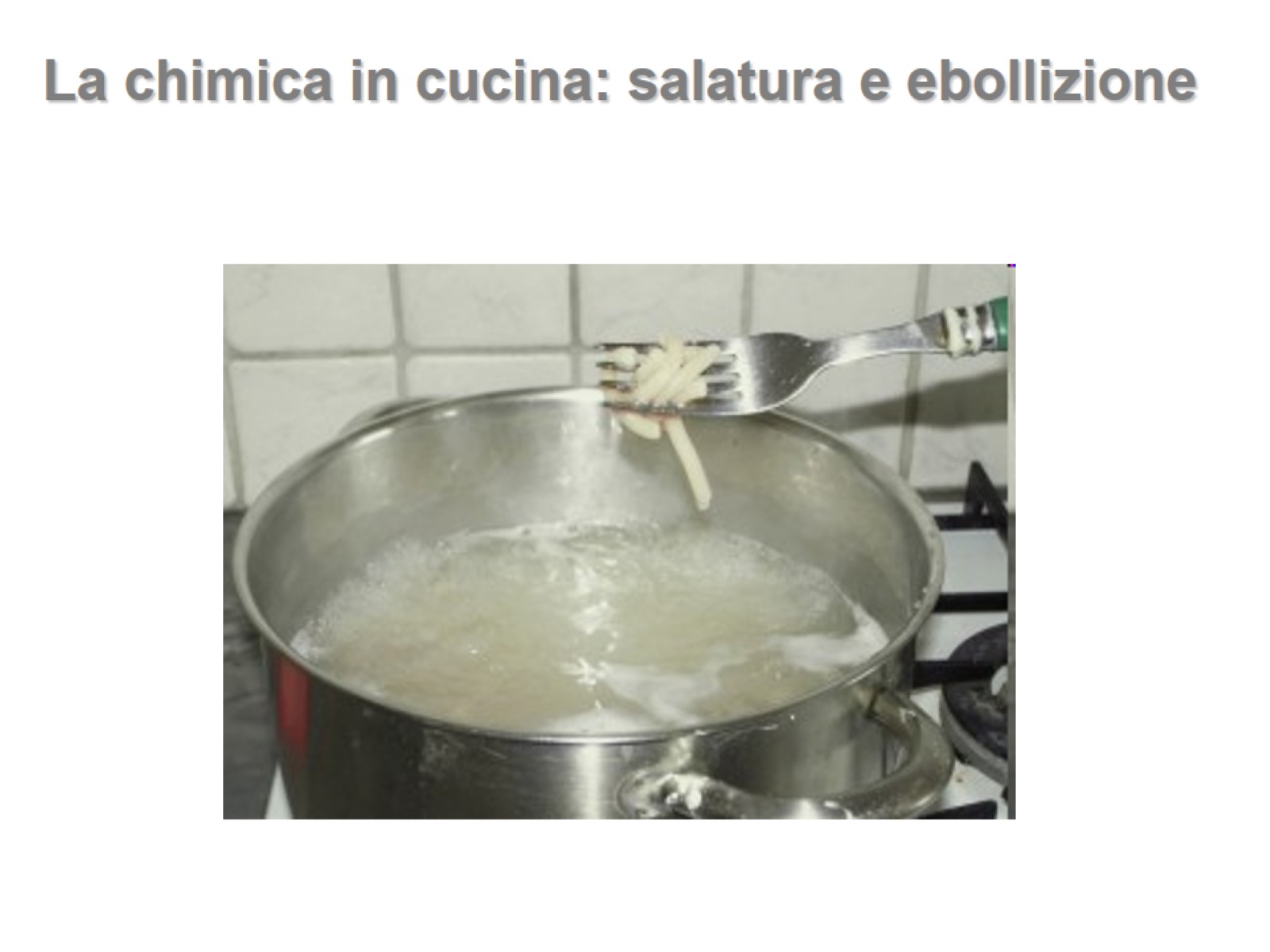 La chimica in cucina: salatura e ebollizione
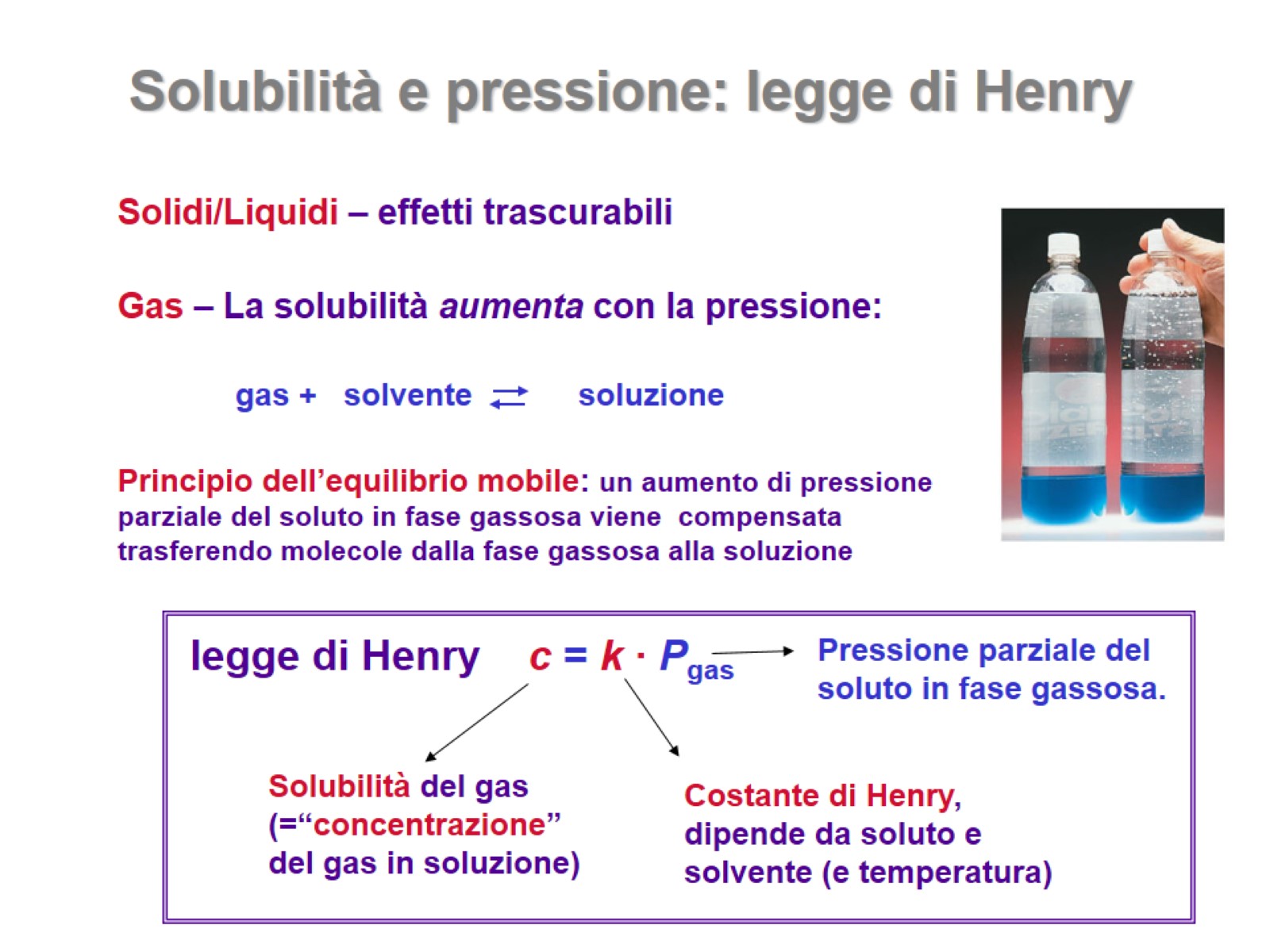 Solubilità e pressione: legge di Henry